MI Biografía
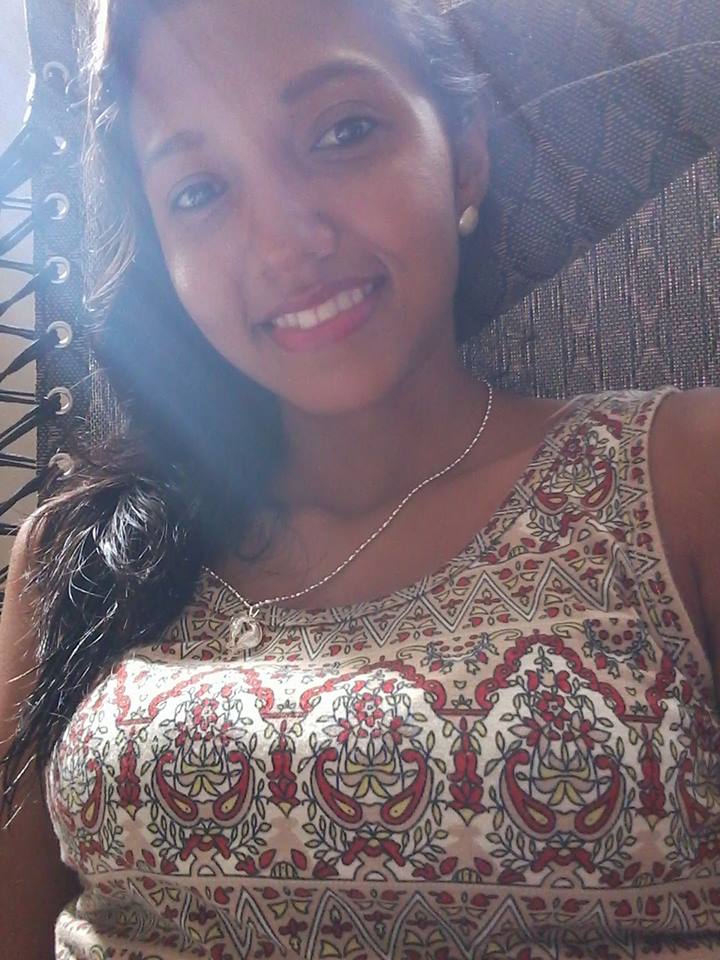 Pilar Alejandra Vivas Pincay
Edad: 24
Cuidad de nacimiento: Esmeraldas
Sueños: Lograr todo y hasta lo que no pueda.
Hecha por: mí
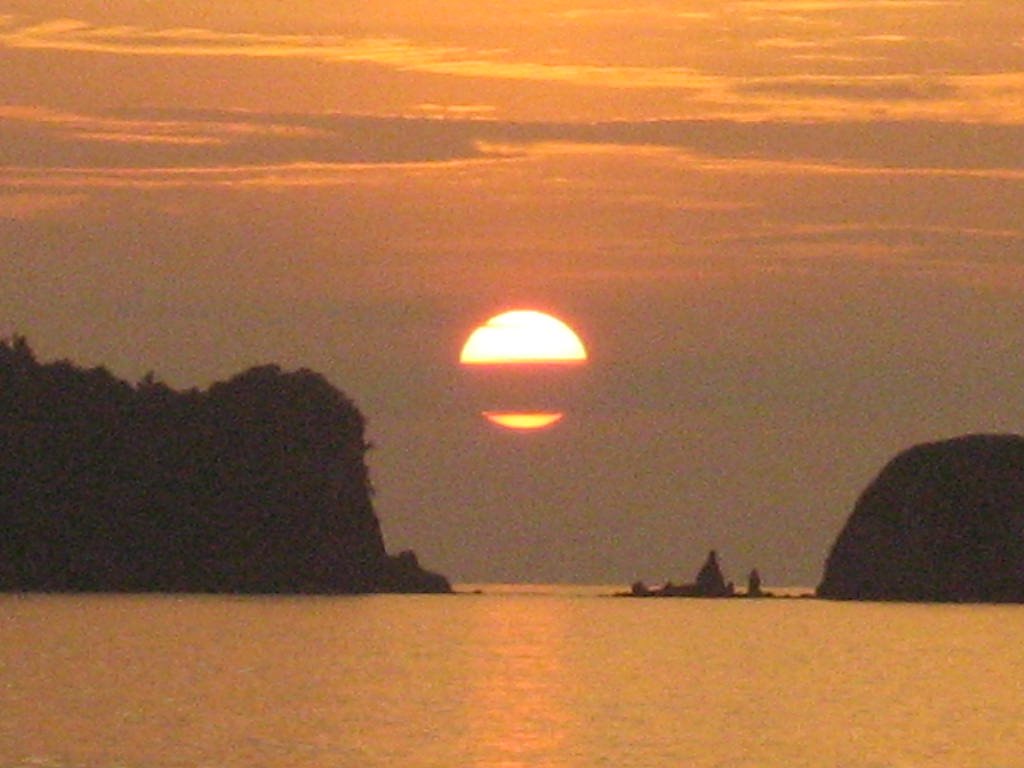 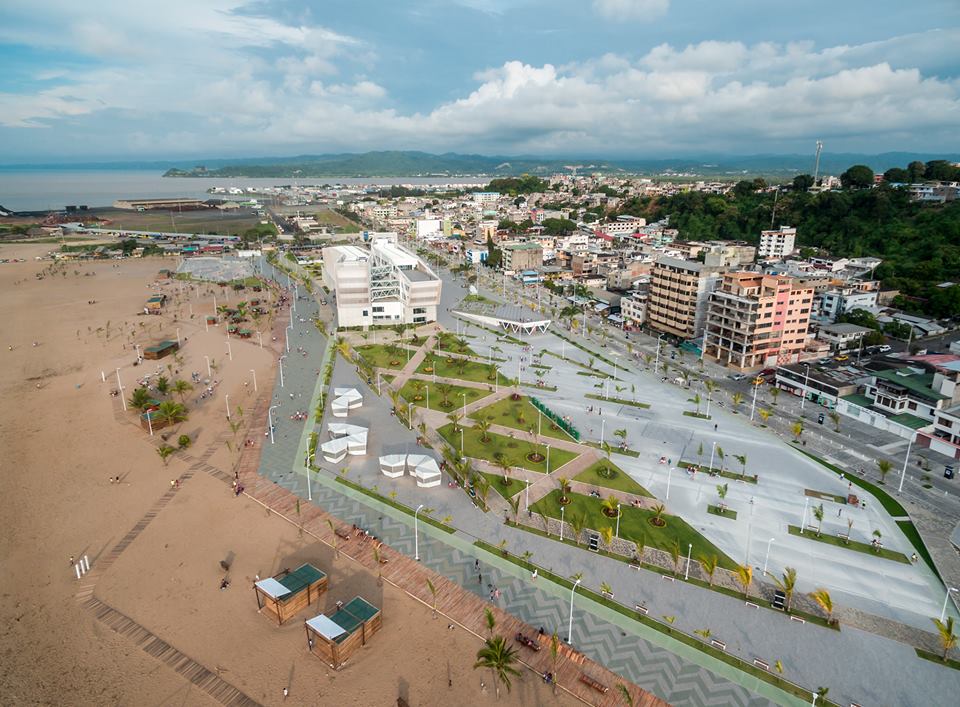 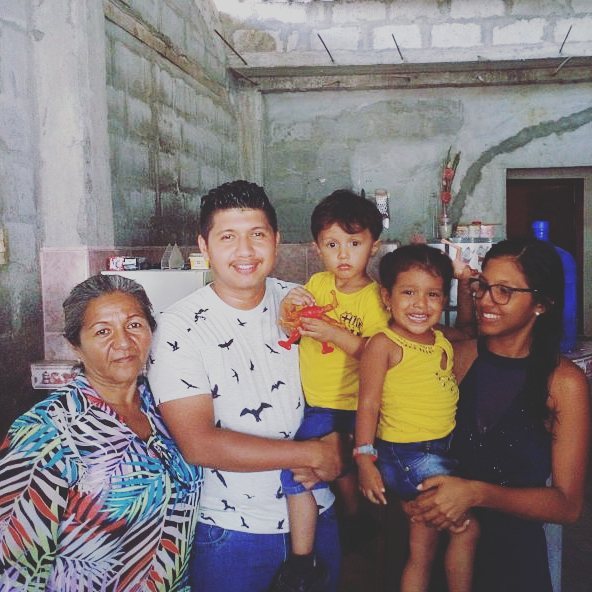 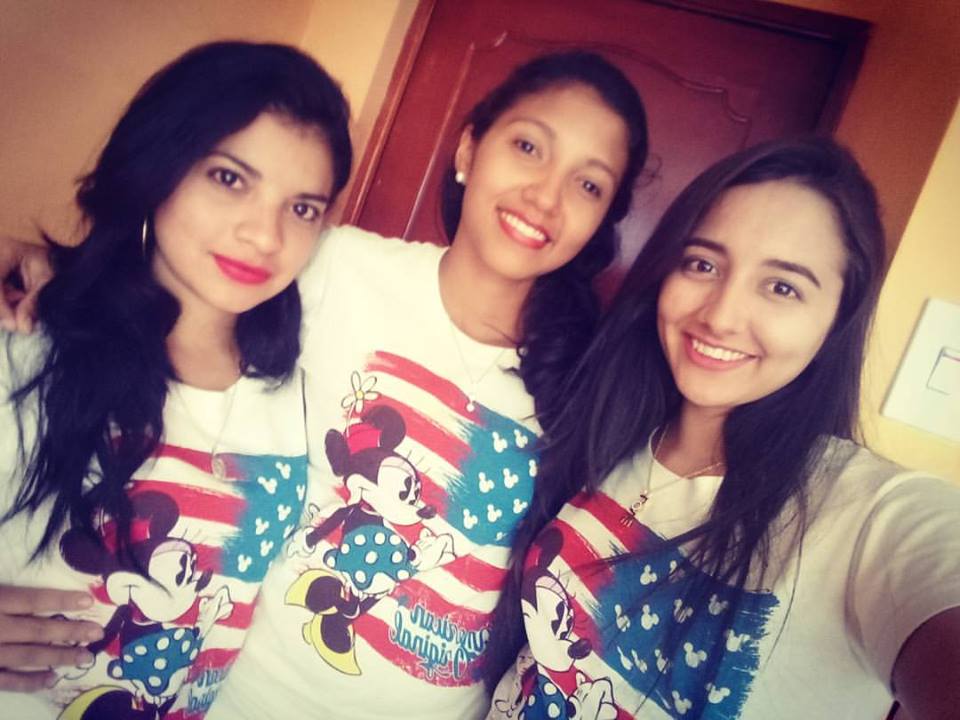 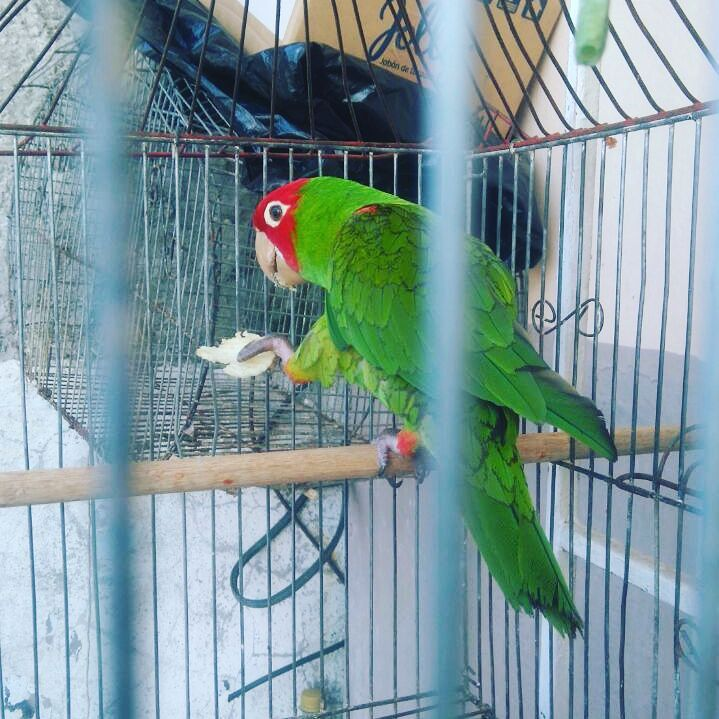 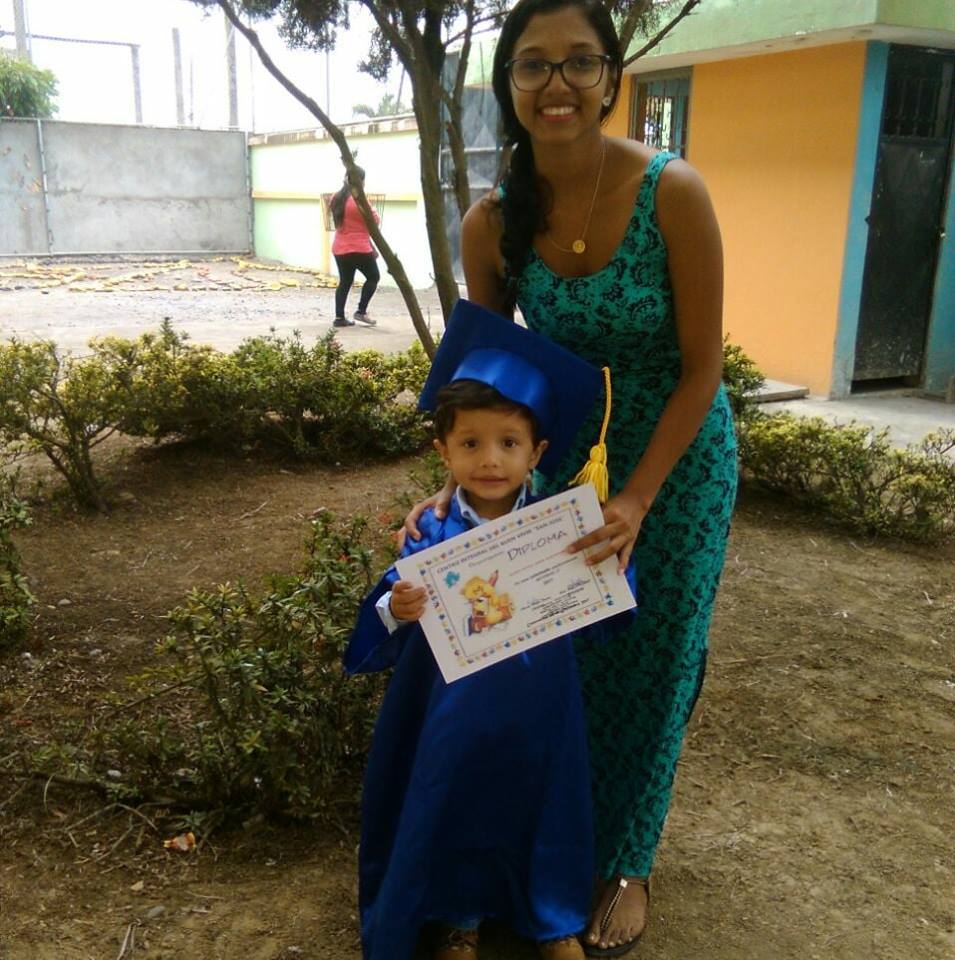 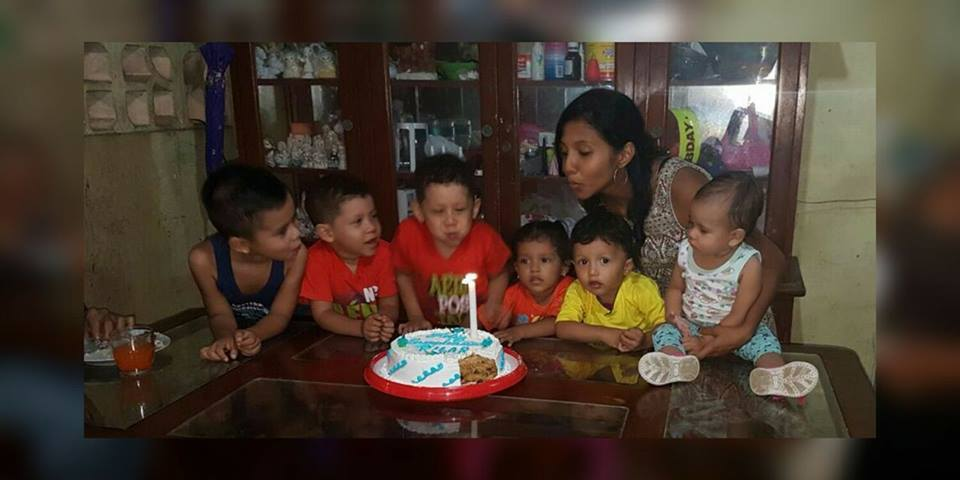 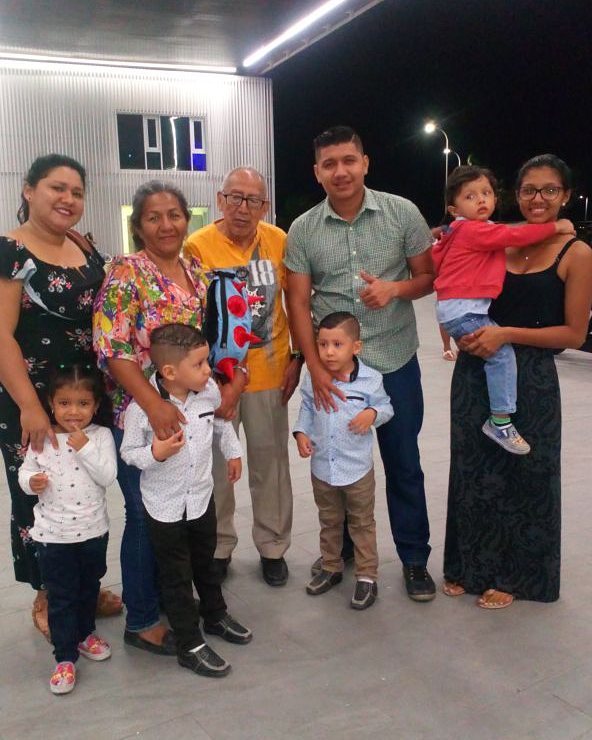 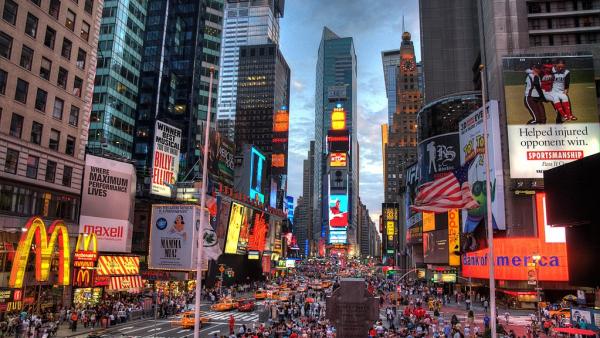 Amor platónico
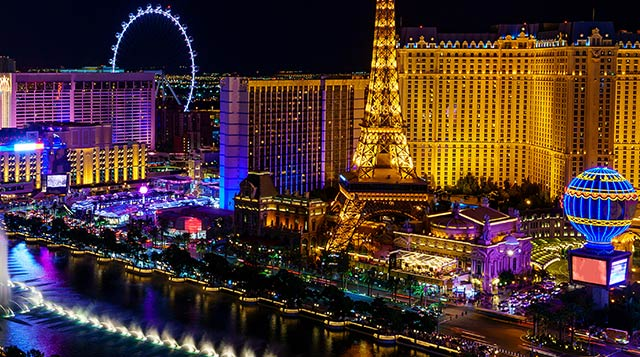 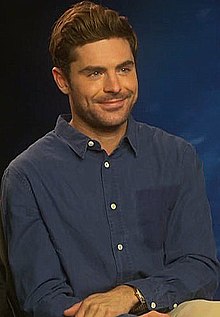 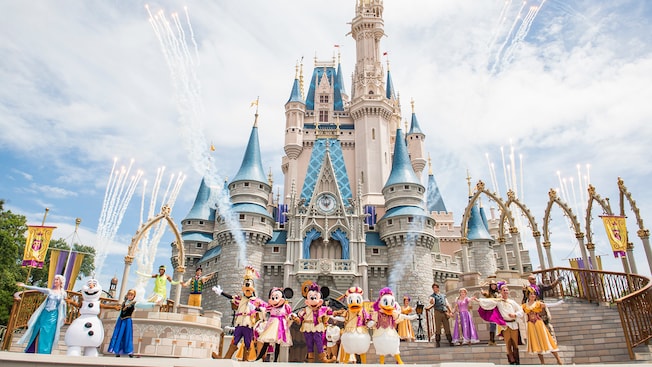 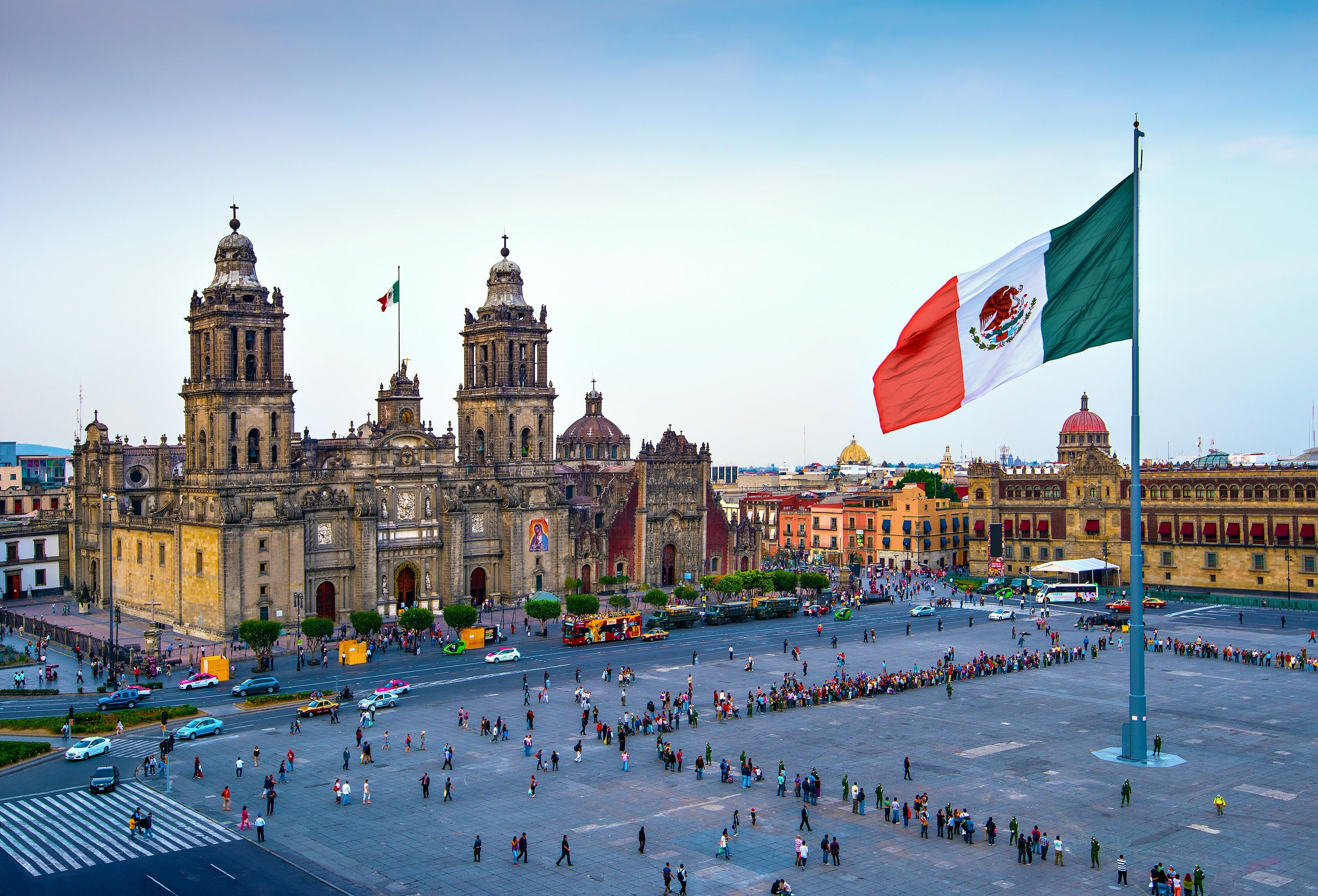 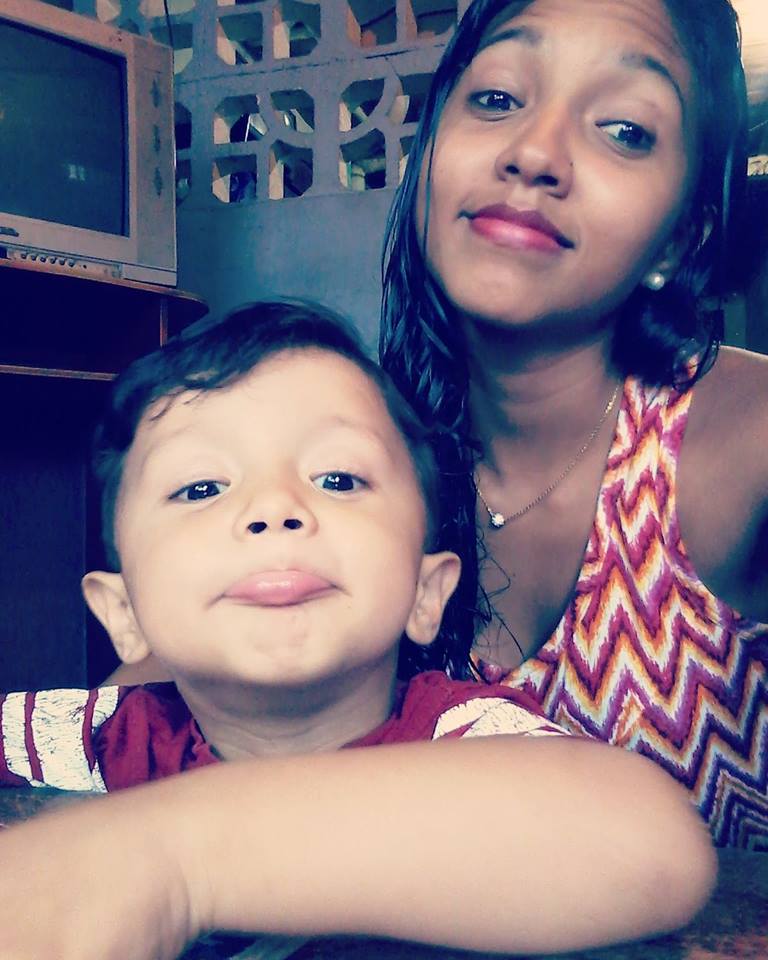 La cosita más bonita que tengo en la vida